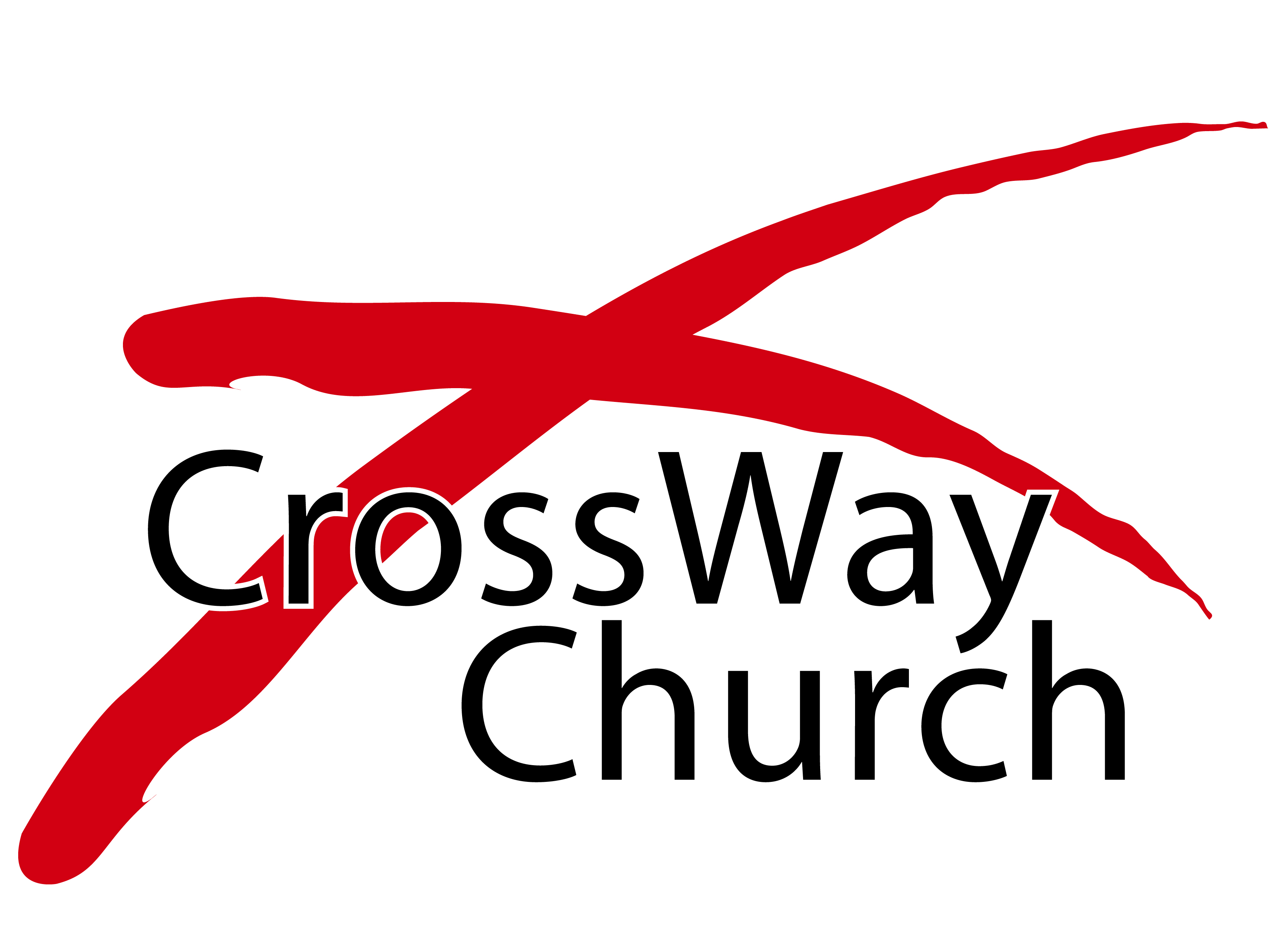 ASK
Matthew 7:7-8
© November 6, 2016
Guest Speaker: Pastor Ed Salas
7 “Ask and it will be given to you; seek and you will find; knock and the door will be opened to you. 8 For everyone who asks receives; the one who seeks finds; and to the one who knocks, the door will be opened.Matthew 7:7-8 [NIV]
HOW DOES GOD ANSWER PRAYER?
Yes

Later

Better (II Corinthians 12:7-9)
THE WAY WE ASK
The way we ask reveals our inner conversation. (John 5:2-9)

The way we ask reveals the quality of our faith. (Matt. 17:20)
THE WAY WE ASK
3.  The way we ask reveals our current level of contentment and willingness to settle.  (Philippians 4:11-13)

People settle for a level of despair they can tolerate and call it happiness. Soren Kierkegaard
THE WAY WE ASK
The way we ask reveals how we manage our expectations. (John 14:11-13)

The way we ask reveals our past experiences and disappointments. (Romans 5:3-5)
THE WAY WE ASK
The way we ask reveals how important something really is to us. (Luke 11:5-8)

7.  The way we ask reveals what we believe about what God is really like. (Matthew 25:24-25)
CAN WE TRUST GOD’S ANSWER WHEN WE ASK?
9 “Which of you, if your son asks for bread, will give him a stone? 10 Or if he asks for a fish, will give him a snake? 11 If you, then, though you are evil, know how to give good gifts to your children, how much more will your Father in heaven give good gifts to those who ask him!Matthew 7:9-11 [NIV]
THREE PRACTICAL QUESTIONS FOR OUR EVERYDAY LIFE
In what way(s) do you think your picture of God has influenced you (positively or negatively) in the way that you have asked of him in the past? 

Read the parable of the Parable of the Friend at Night (Luke 11:5-8). What aspect of this parable causes you the most discomfort?  What aspect of this parable gives you the most hope?  Why? 

In light of today’s sermon regarding asking of God, what principle or insight will be helpful to you in the future for expanding your willingness to ask BIGGER?  Share the specific ask that you plan to make of God in the next day or two.
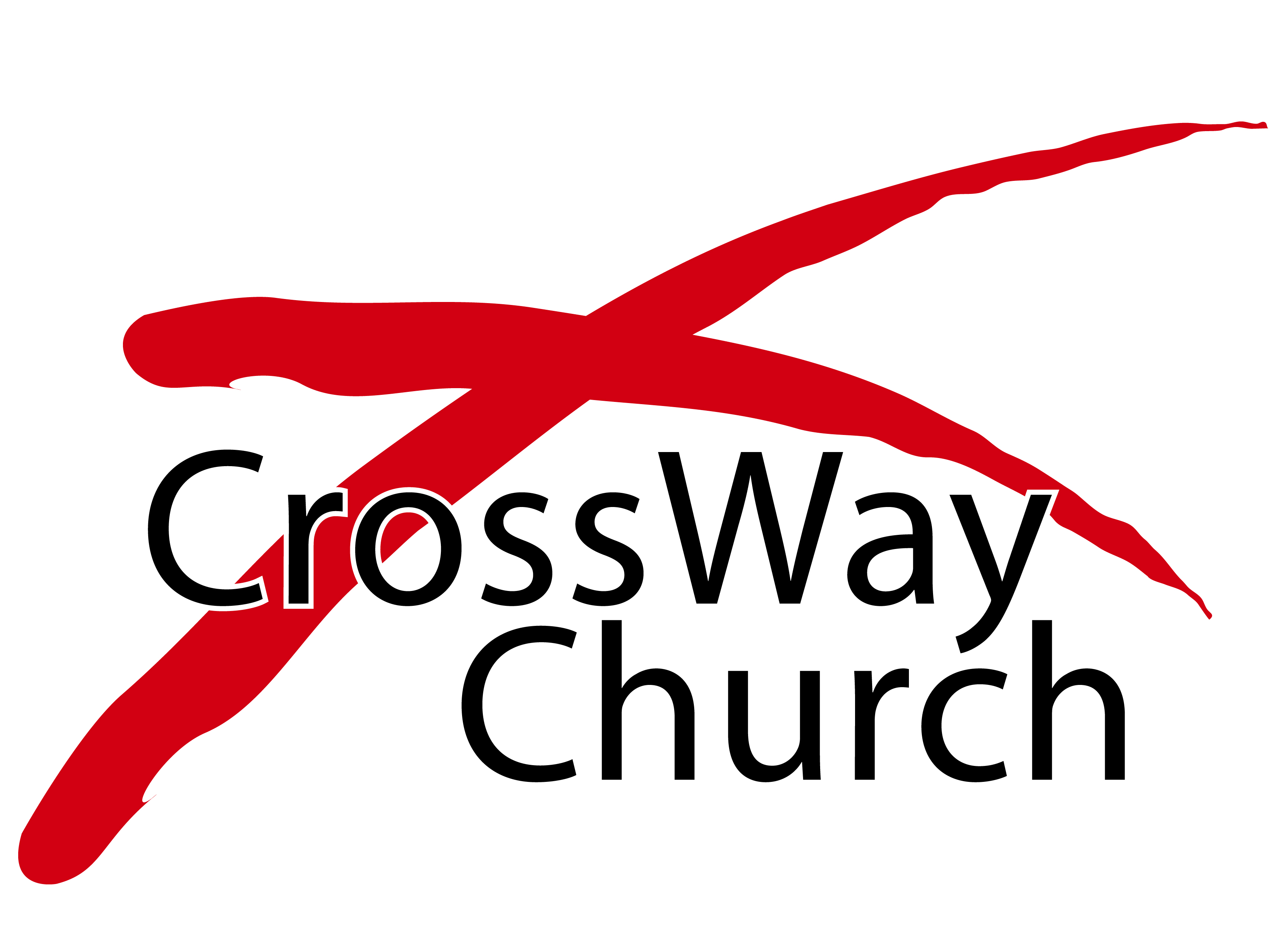